An Overview of Deeper Learning
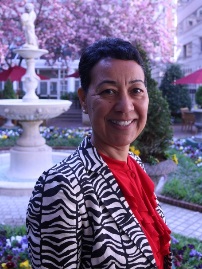 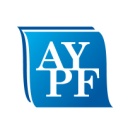 Loretta Goodwin, Ph.D.
Senior Director, American Youth Policy Forum
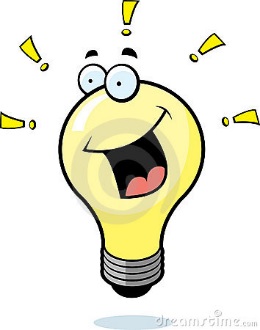 Think of a powerful learning experience and what made it so?
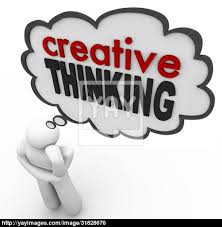 Deeper Learning: MaineWhat is different about these personalized learning environments?
[Speaker Notes: This is 4 and half minutes]
Deeper Learning: WisconsinWhat particular skills do teachers need for these learning environments?
Deeper Learning: New HampshireWho else should be included in the learning endeavor?
Master Core Academic Content
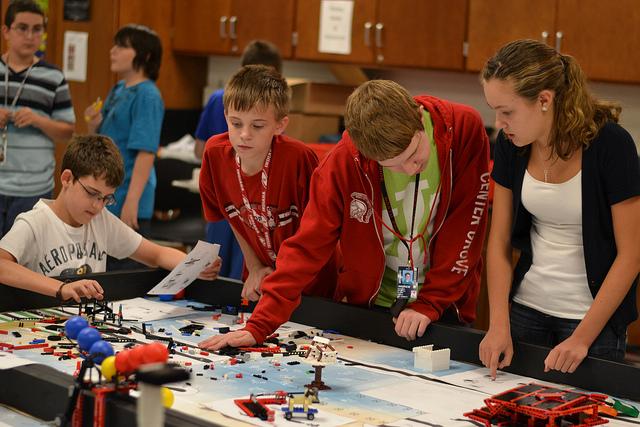 Interdisciplinary learning
Hands-on – field trips, internships
Project-based
Performance-based assessment
Think Critically and Solve Complex Problems
Use core content to develop arguments
Evaluate information
Think creatively
Solve novel problems
Reflect on process/quality of work
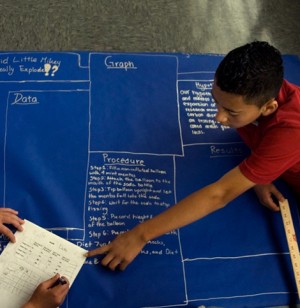 Work Collaboratively
Cooperate
Understand viewpoints of others
Be a good team member
Provide constructive feedback
Take on different roles
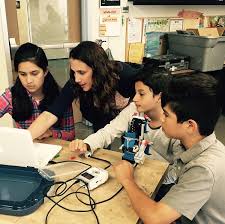 Communicate Effectively
Share knowledge, meaning and intention
Manage conflict
Listen actively
Present work
Student-led conferences
Draft and re-draft written work
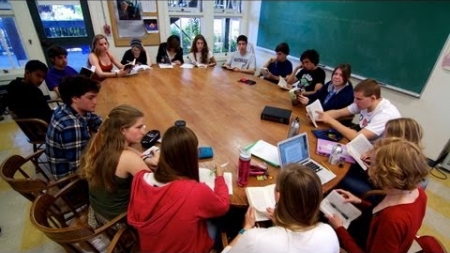 Learn how to learn
Take ownership
Understand learning style
Reflect on progress
Set goals
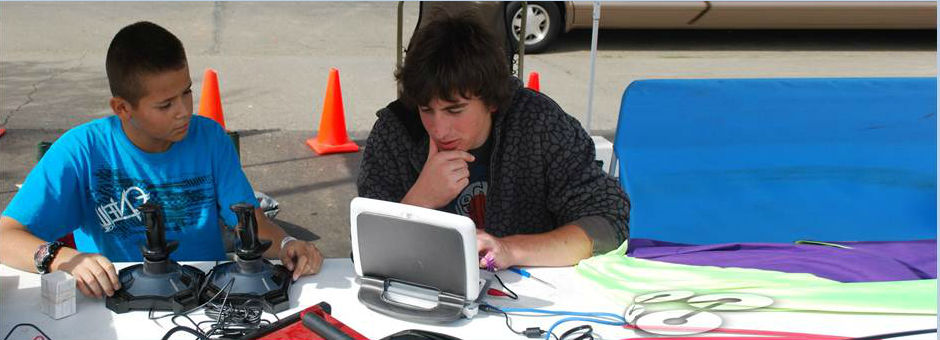 Have an ‘academic mindset’
Believe in your capabilities
Persevere
Learn from others
Find connections to real world
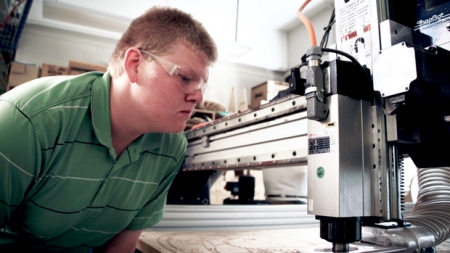 Mounting Evidence
Studies by:
Stanford Center for Opportunity Policy in Education (SCOPE)
American Institutes for Research (AIR)
 Jobs for the Future (JFF)
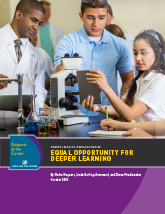 A Different World
How is today’s world different from even 50 years ago?
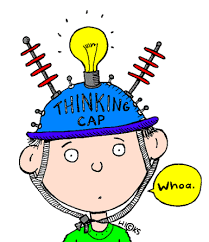 An Ever-Changing World
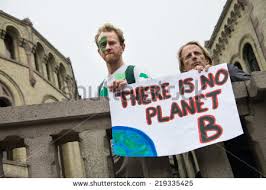 Explosion of complex technology
Climate change
Interconnected 
Information overload
Greater inequality
Changing job market
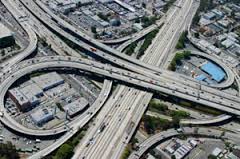 Why Deeper Learning Now?
Additional Resources
Additional Resources
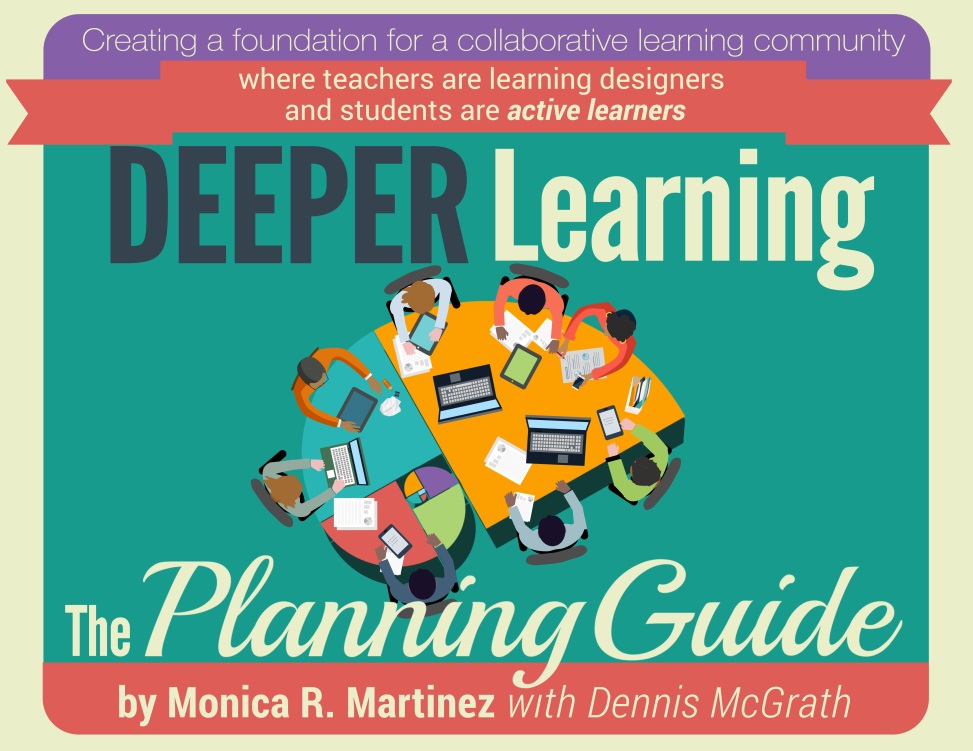 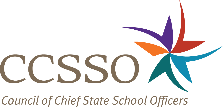 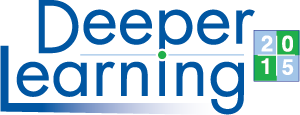 resources
FOR TEACHERS
Teaching Channel Videos
Monica Martinez Book
Digital Promise Micro-credentials
High Tech High Conference
School Hackers
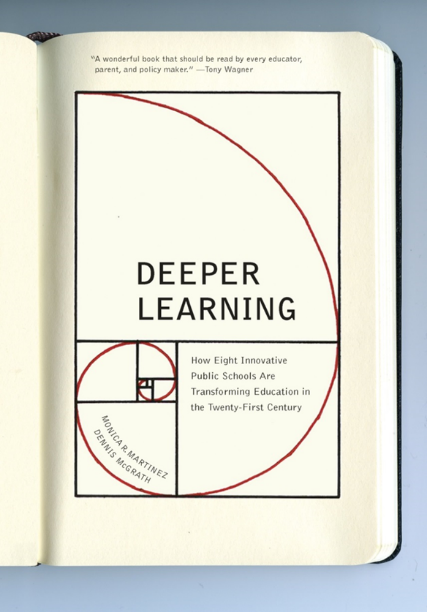 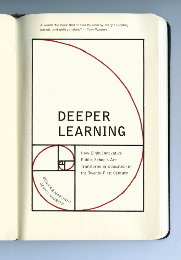 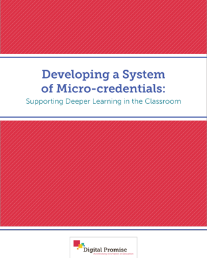 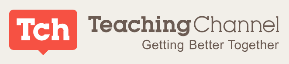 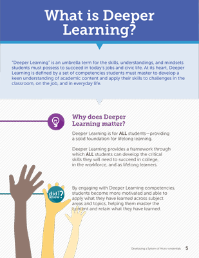 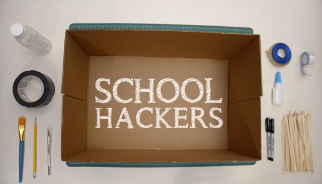 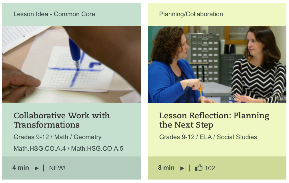 https://www.teachingchannel.org/deeper-learning-video-series
http://www.digitalpromise.org/blog/entry/supporting-deeper-learning-in-the-classroom
http://www.businessinnovationfactory.com/projects/student/portfolio/school-hackers
http://www.amazon.com/Deeper-Learning-Innovative-Transforming-Twenty-First/dp/1595589597
http://www.deeper-learning.org/dl2015/
FOR ADMINISTRATORS
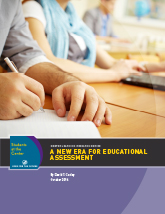 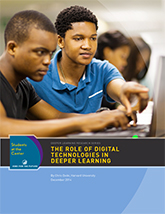 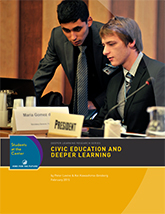 School Retool
EdLeader 21
Monica MartinezPractitioner’s Guide
AIR study
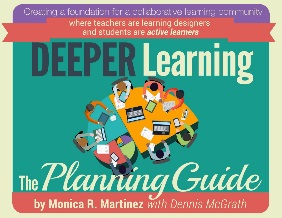 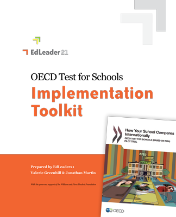 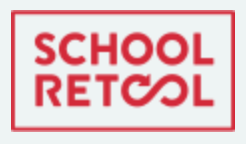 http://www.schoolretool.org/about
http://www.edleader21.com/
www.DLPlanningGuide.com
http://www.air.org/project/study-deeper-learning-opportunities-and-outcomes
FOR POLICYMAKERS
National Commission on Teaching & America’s Future
Education for Life and Work
Jobs for the Future Deeper Learning Series
Alliance for Excellent Education
CCSSO Innovation Lab Network
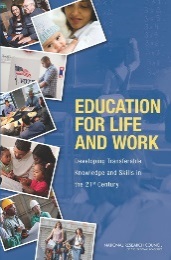 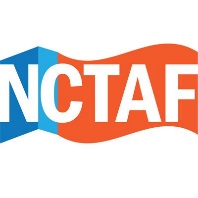 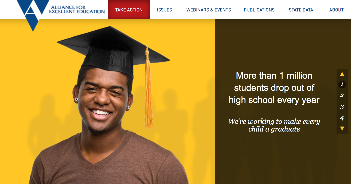 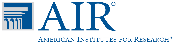 http://nctaf.org
http://deeperlearning4all.org/
http://www.nap.edu/catalog/13398/education-for-life-and-work-developing-transferable-knowledge-and-skills
http://www.jff.org/initiatives/students-center/what-deeper-learning
http://www.ccsso.org/What_We_Do/Innovation_Lab_Network.html
take action
VISIT A DEEPER LEARNING SCHOOL
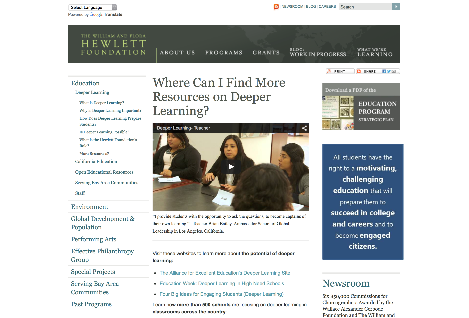 http://www.hewlett.org/programs/education/deeper-learning/more-resources
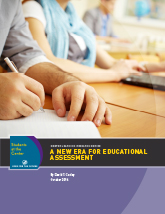 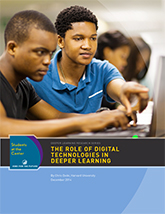 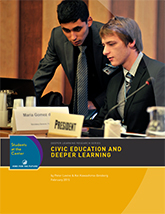 TAKE A LOOK AT A DEEPER LEARNING RESOURCE
http://www.jff.org/initiatives/students-center/what-deeper-learning
BECOME A DEEPER LEARNING CHAMPION
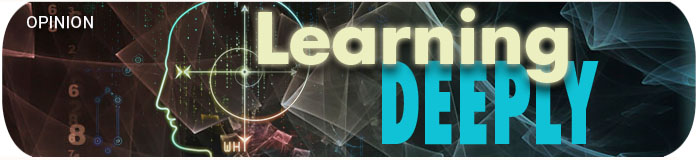 COMMUNICATE
INQUIRE
TRY IT OUT !
#deeperlearning
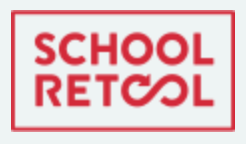 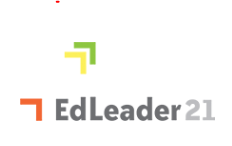 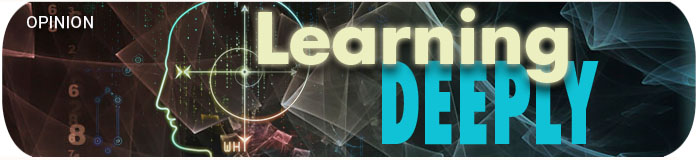 http://www.schoolretool.org/big-ideas
http://www.edleader21.com/
http://blogs.edweek.org/edweek/learning_deeply/